Screencastify
Tanya Rosenkranz
Indian Creek Elementary – Linn Mar School District
trosenkranz@linnmar.k12.ia.us
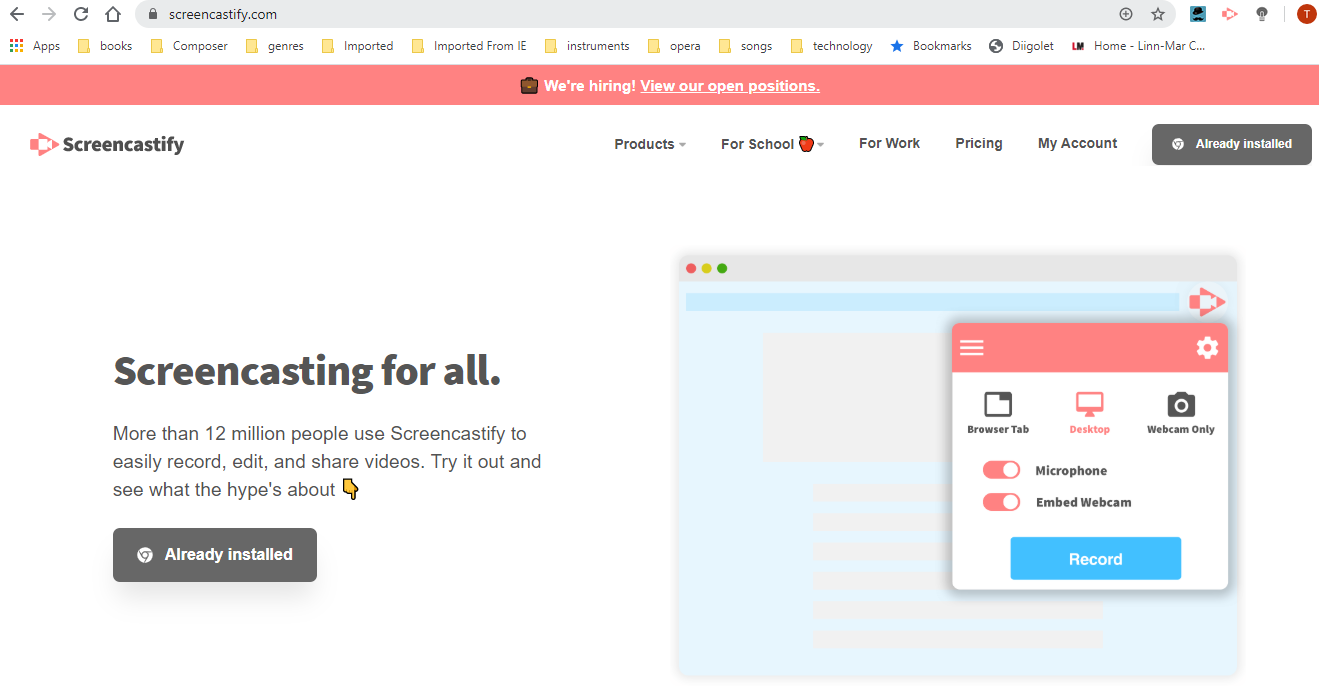 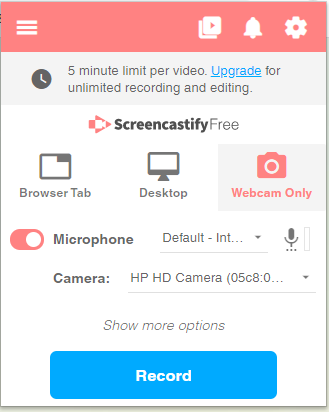 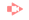 Webcam – you, in all your glory!

Desktop – shows whatever is on your desktop, 
	can also chose to have your picture in the 
	corner, or not.

Browser Tab – great if you want to show how to 
	navigate on a webpage
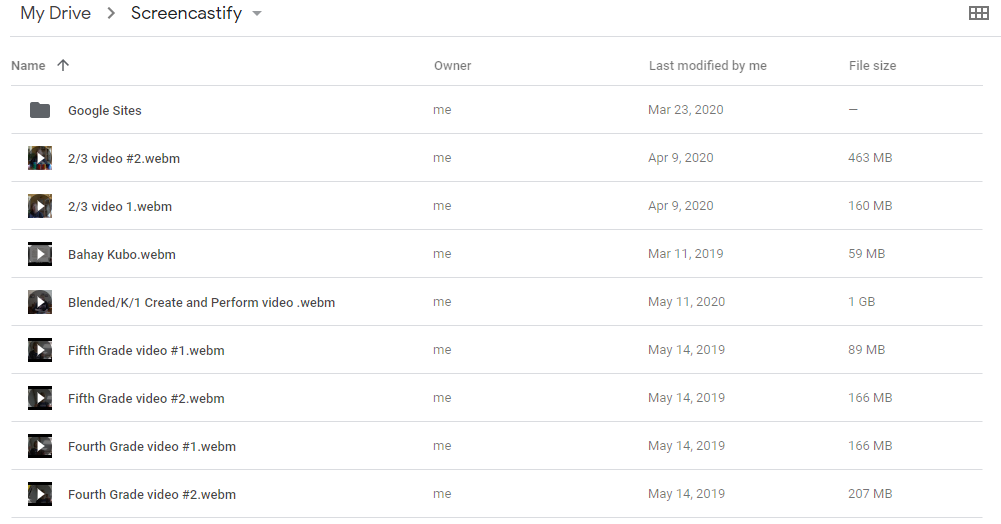 Video saves in Google Drive in the Screencastify folder.
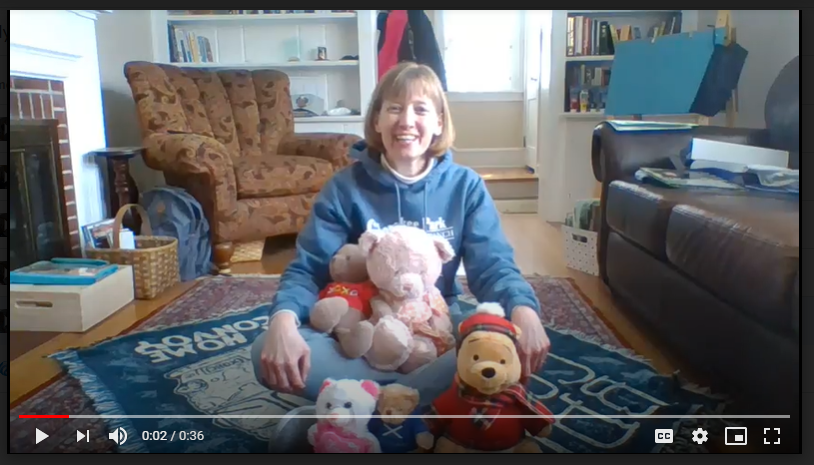 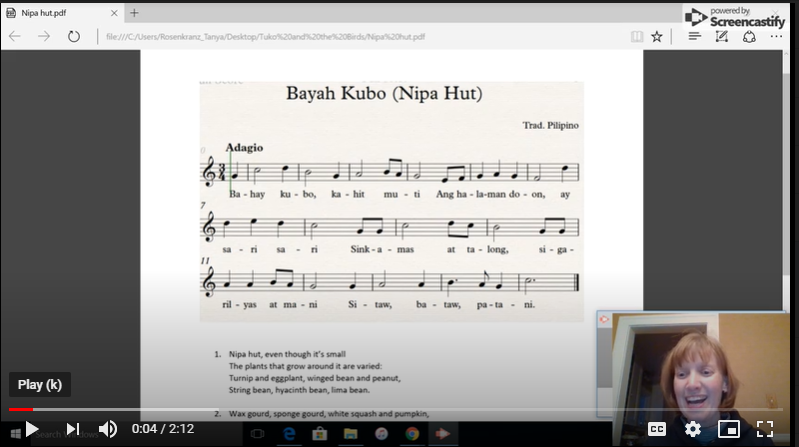 Uses/Benefits of Screencastify:

Record lessons for a substitute to play for the students. – My favorite use! 
Great for asynchronous learning.
Good quality for a free program!
Cons:
1.  Five minute limit on the free version.
2. No editing on the free version.
3. Limited editing on paid version.
If you want even more information:

screencastify.com -- For School -- Courses -- will walk you through everything Screencastify does in extreme detail!
For the Coming Year:

Focus on Social Emotional Learning:

From simplemusicteaching.com/2018/08/28/sel
Feeling wheel in the hallway 
Feelings chart inside the door 
Students will point to how they are feeling so I can acknowledge
Screencastify 3-4 activity/song/centering on the screen while I 
     welcome students to music.